Case report showing the importance of extension for reduction
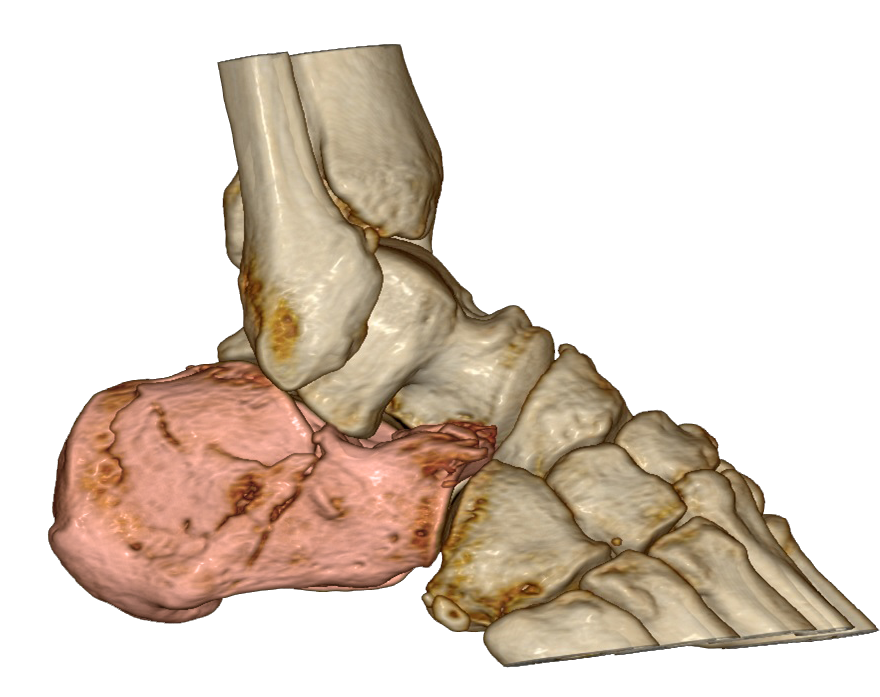 fracture situation
Essex-Lopresti
depression-type
Case report showing the importance of extension for reduction
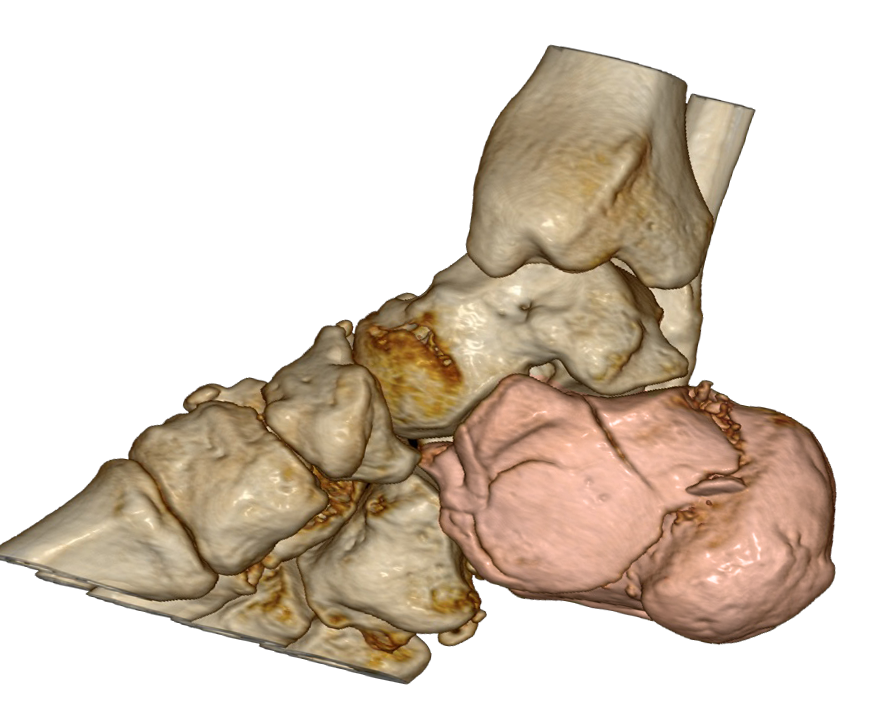 fracture situation
Essex-Lopresti
depression-type
Case report showing the importance of extension for reduction
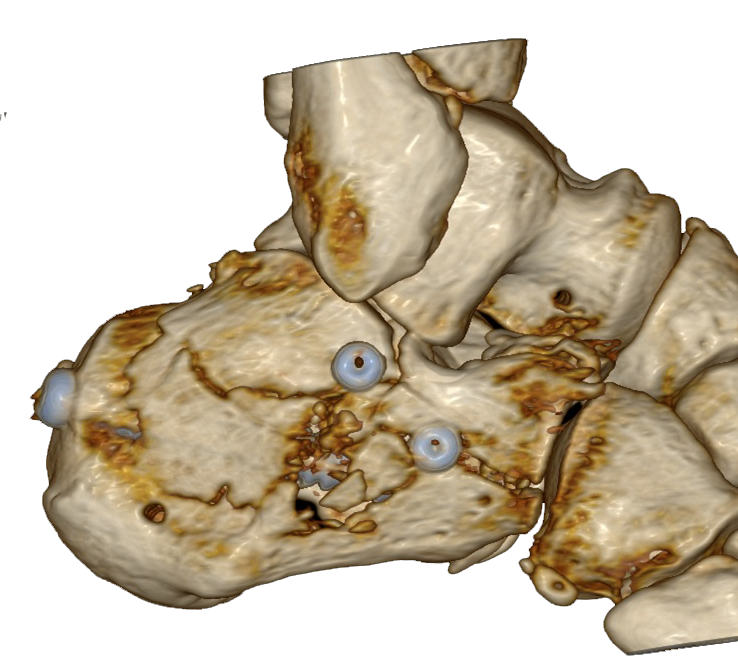 Outcome
surgery in
„minimal invasive
technique“

no good outcome
comparison
fracture
outcome
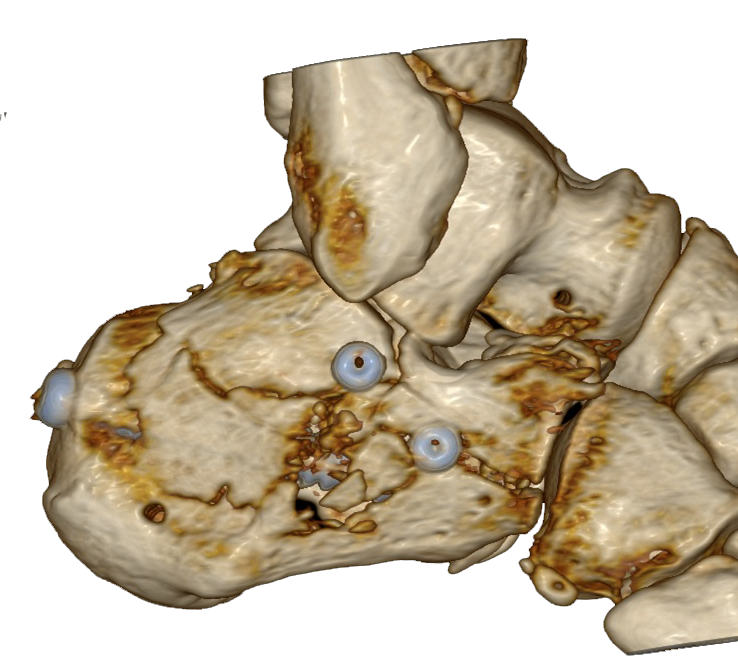 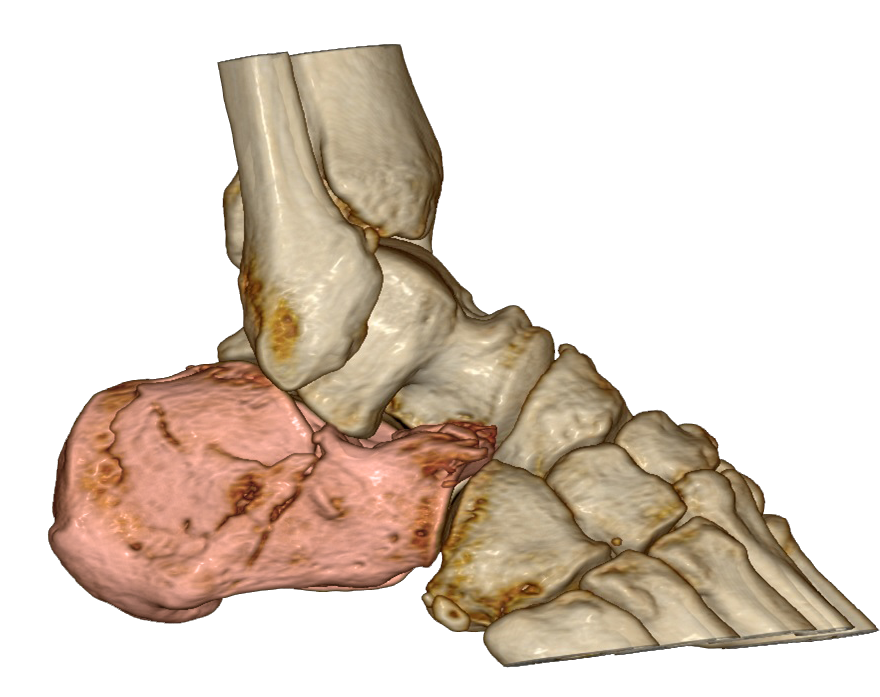 analysis
fracture situation
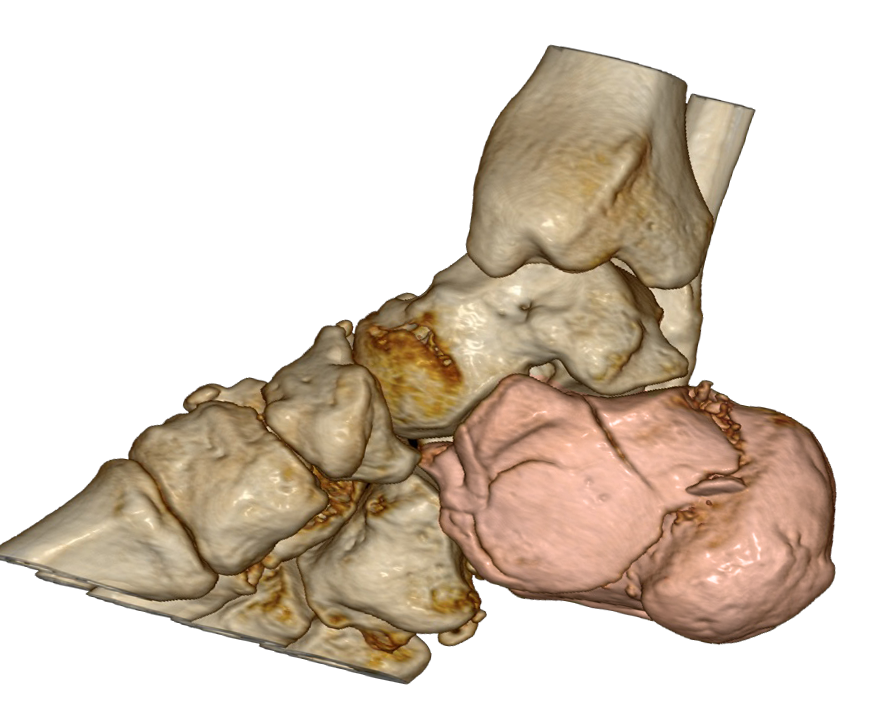 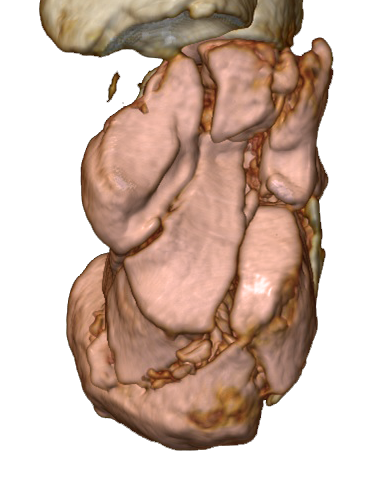 medial
axial
analysis
fracture situation
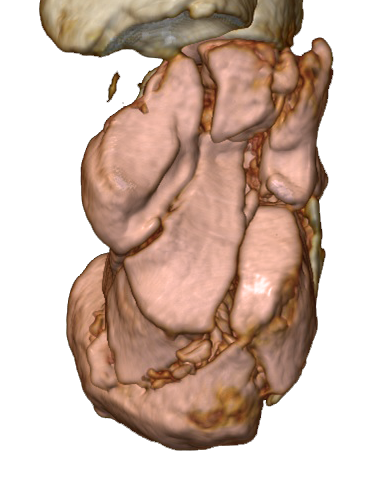 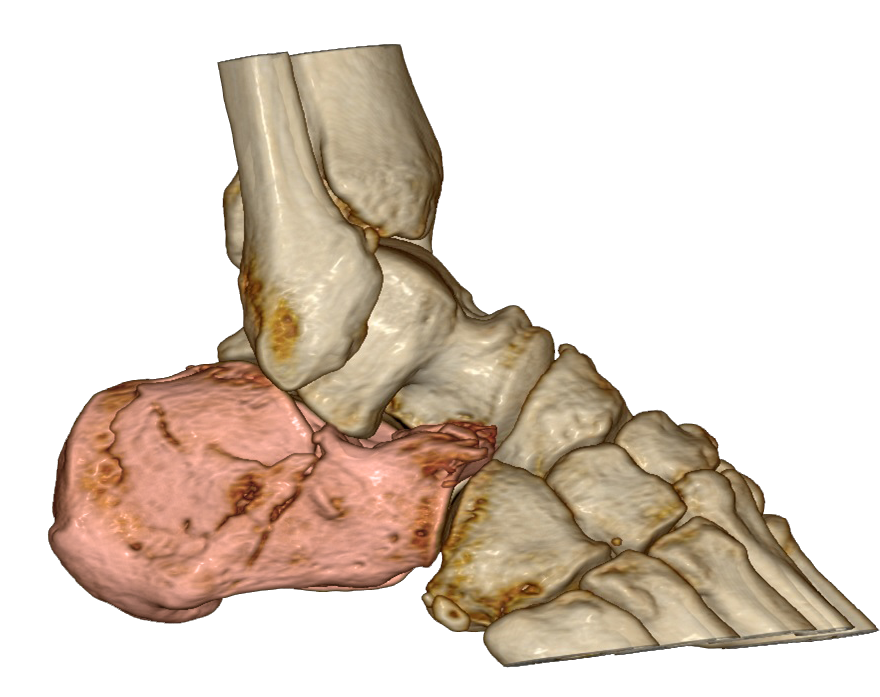 lateral
axial
comparison
fracture
outcome
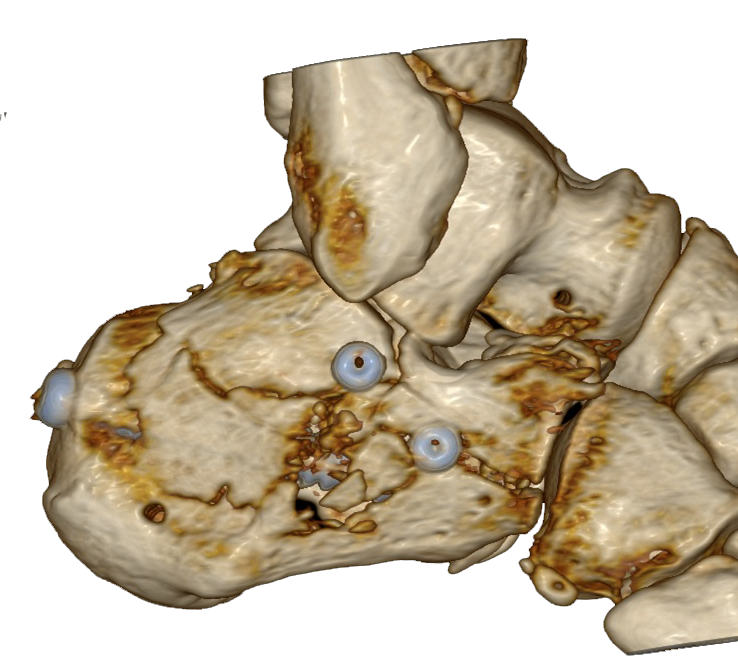 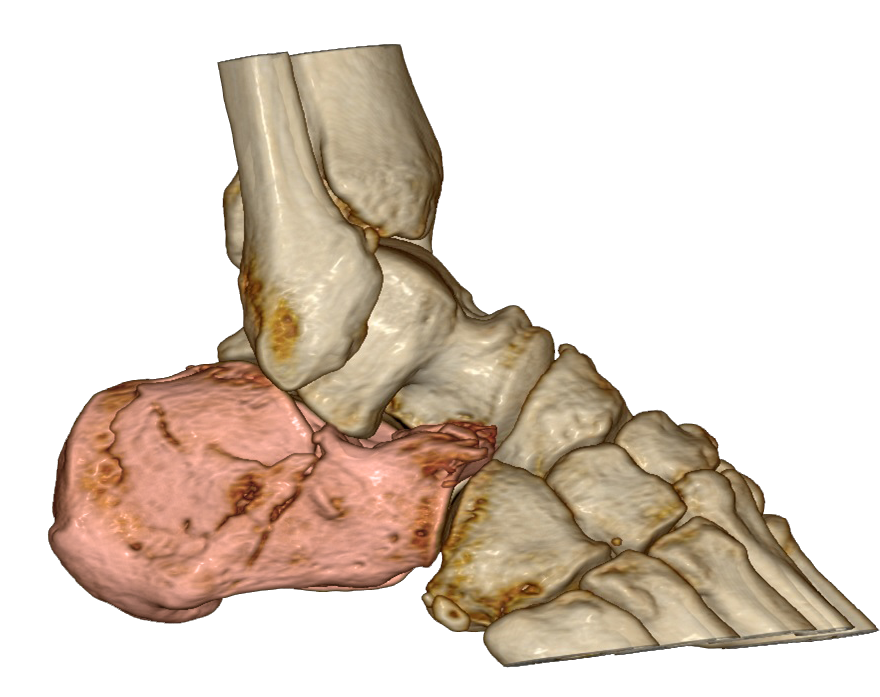 analysis
fracture
outcome
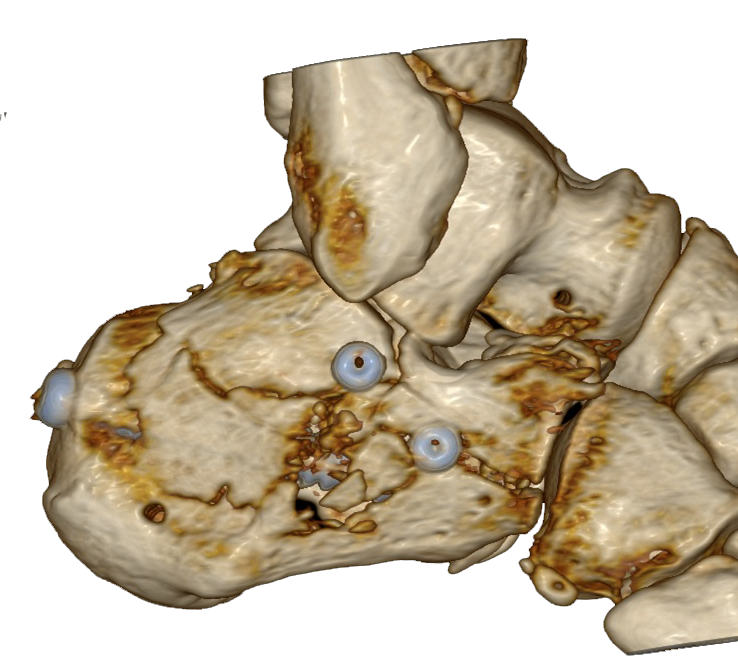 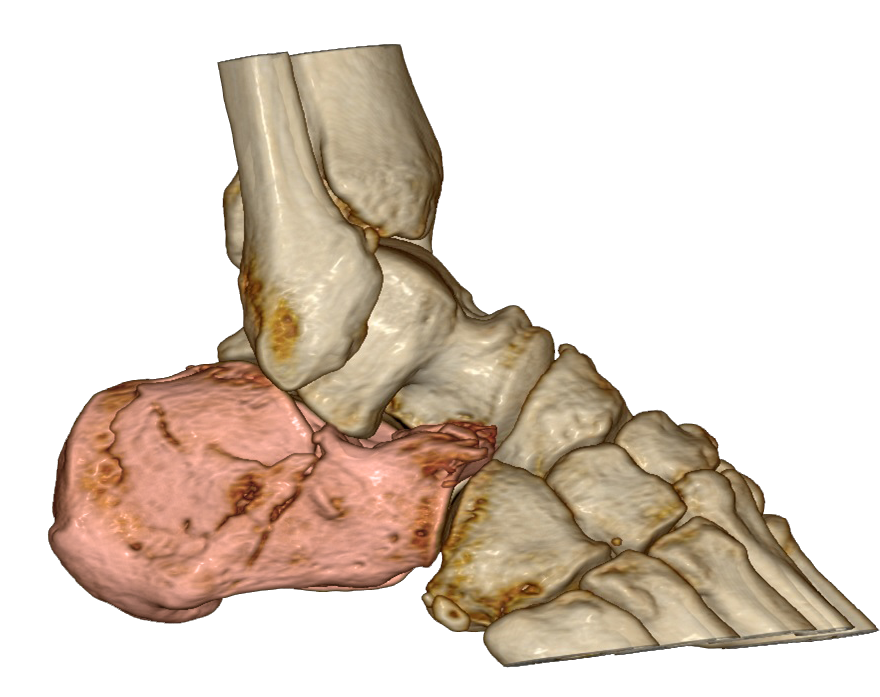 analysis
fracture
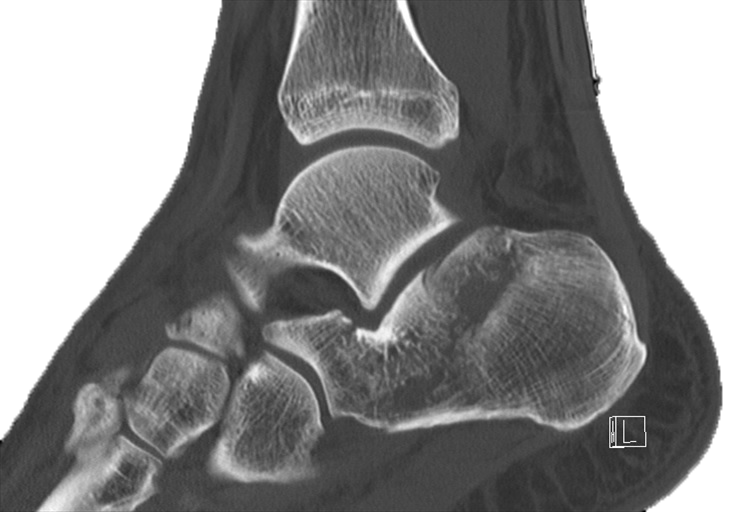 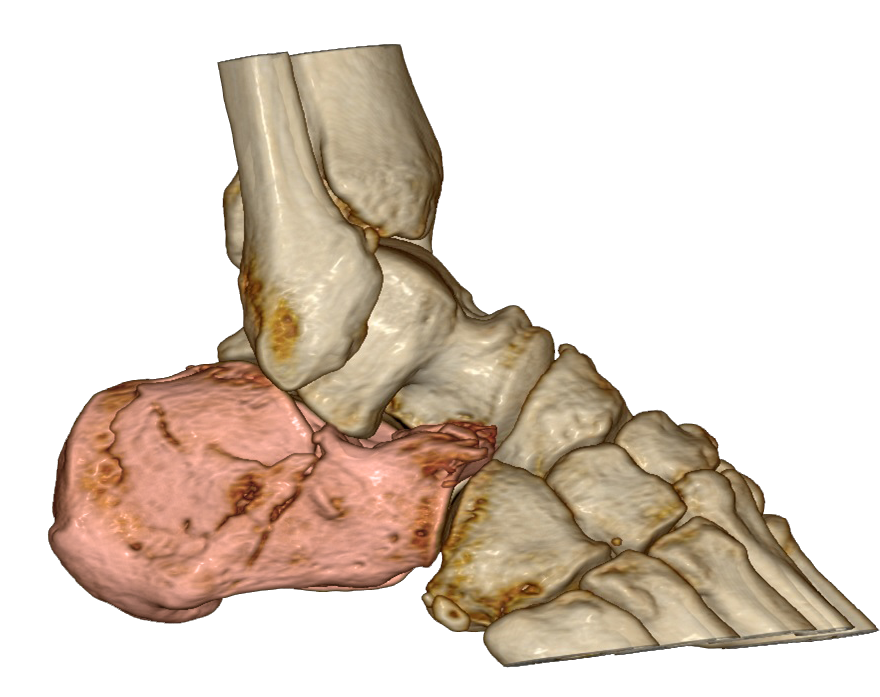 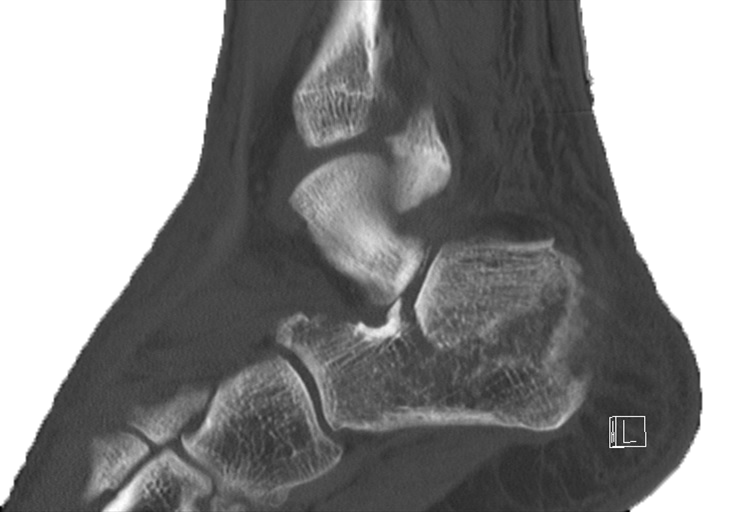 analysis
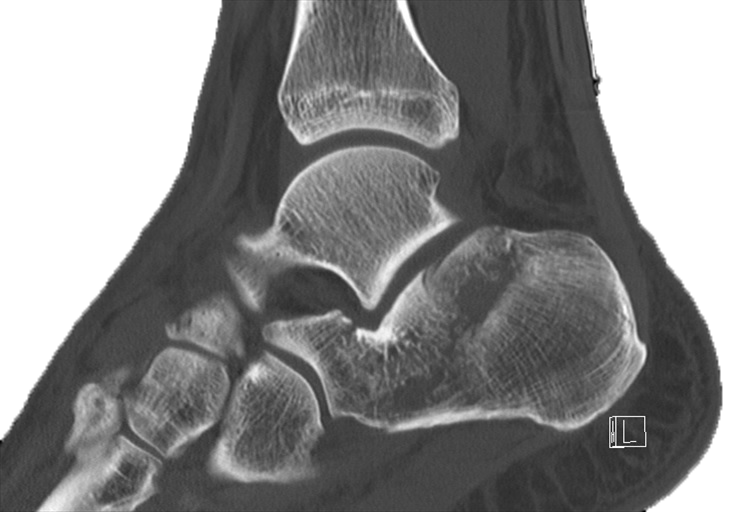 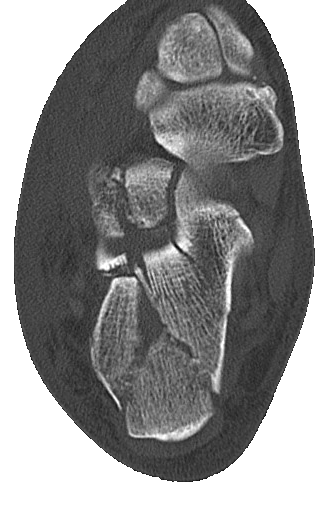 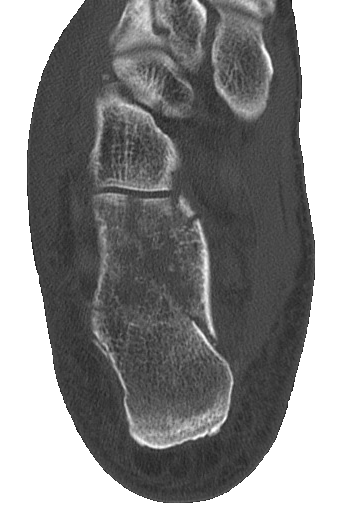 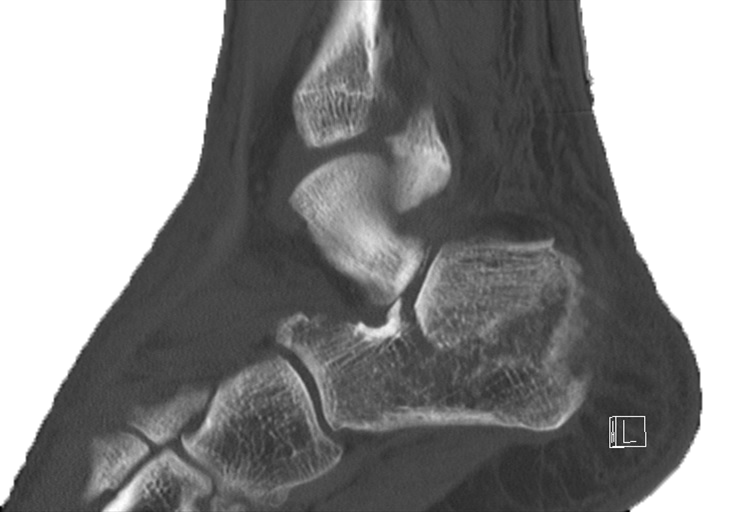 the surgeon used an extension device
fracture
outcome
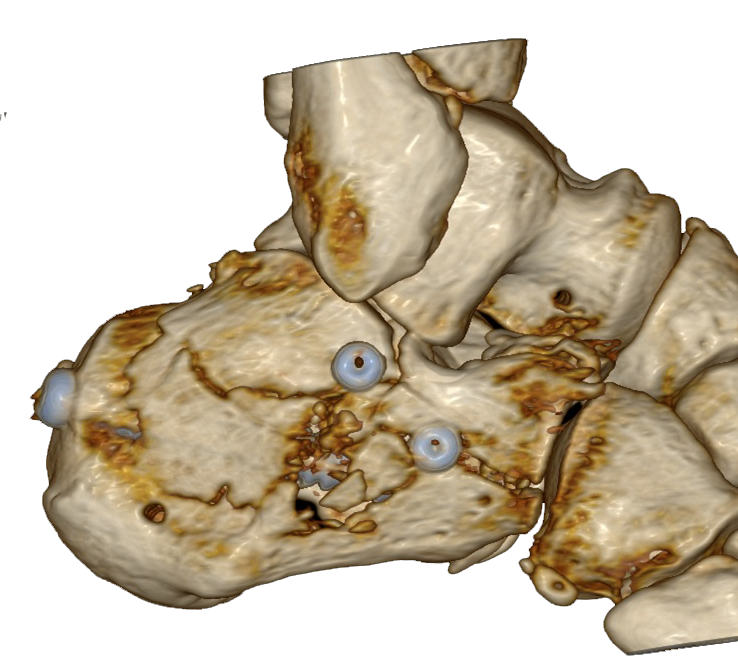 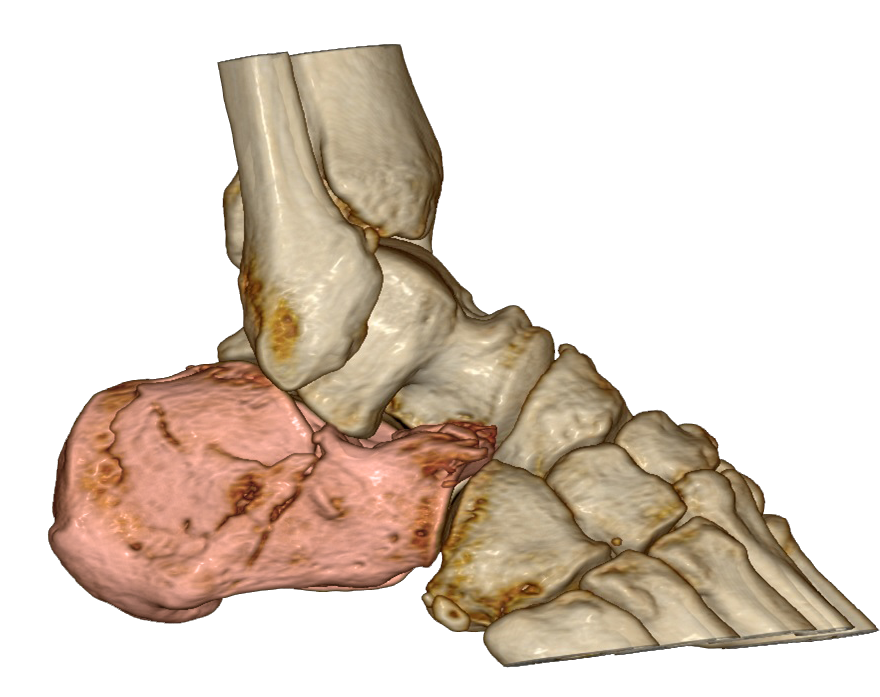 but when you compare you see no change of lenght
fracture
outcome
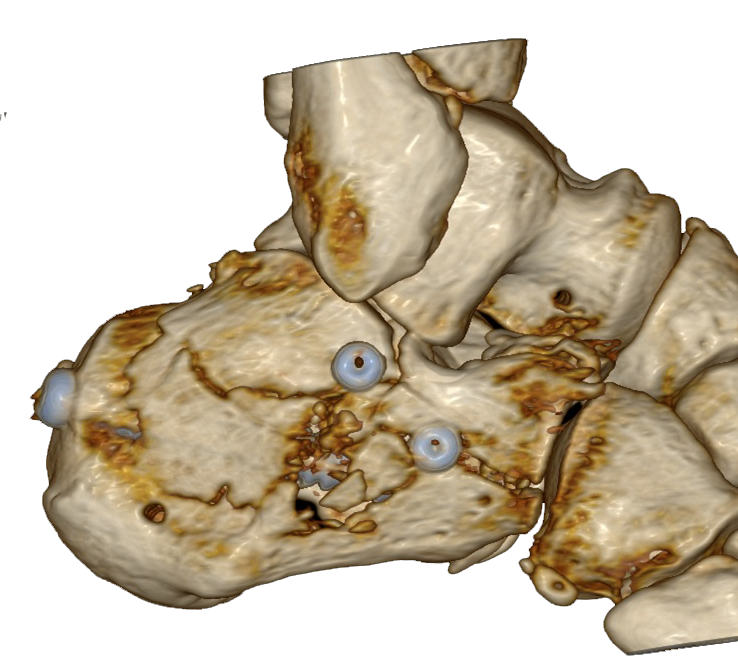 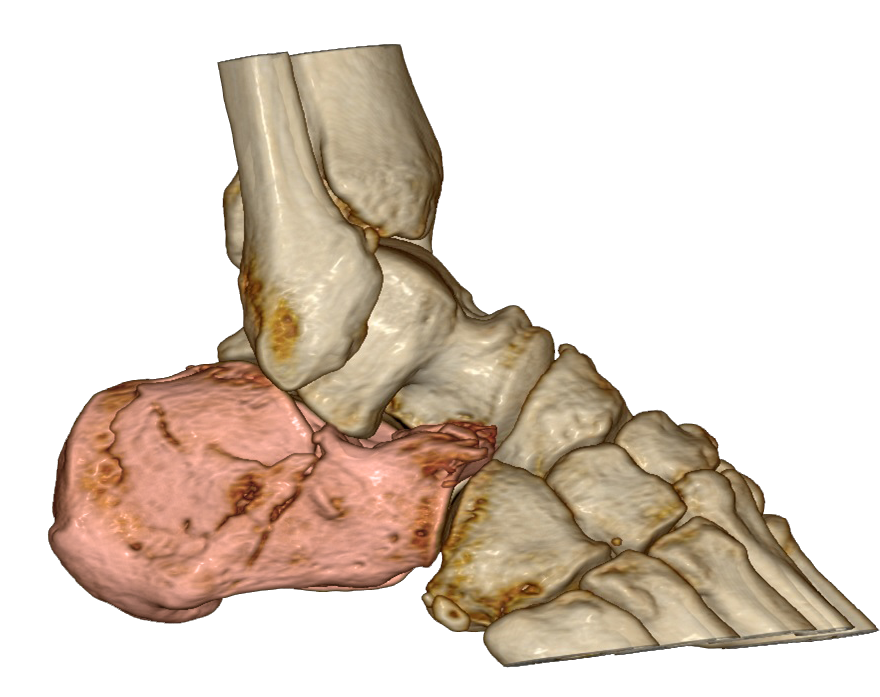 but when you compare you see no change of lenght
fracture
outcome
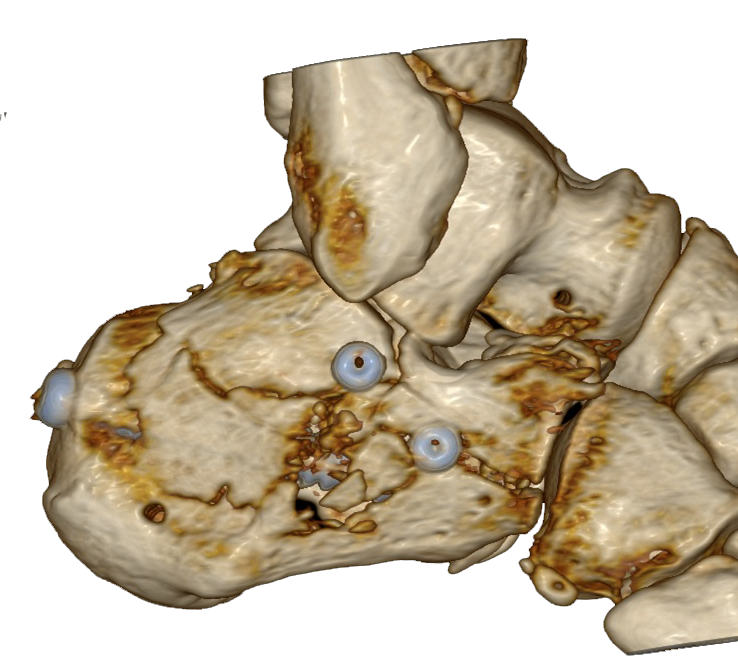 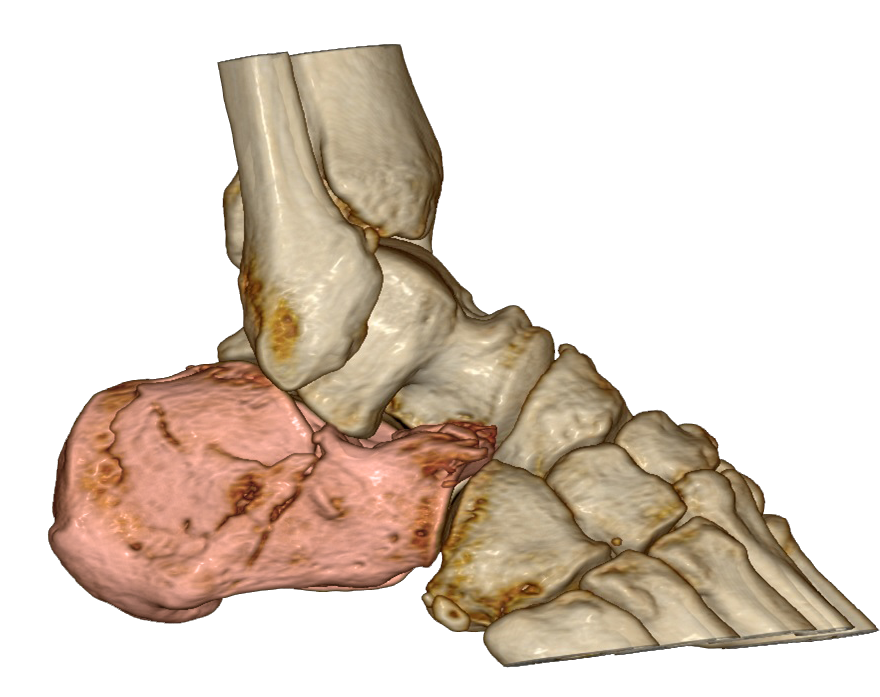 as a consequence there is no space for the lateral joint fragment
fracture
outcome
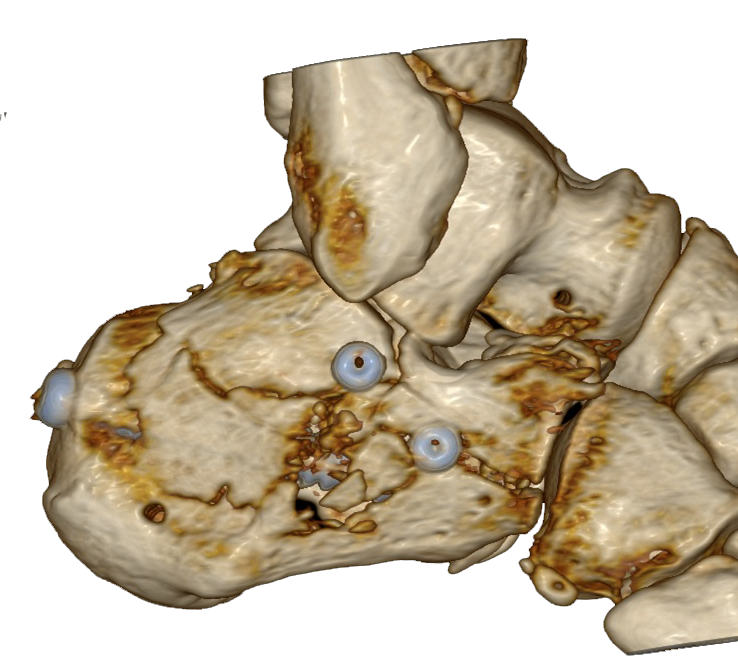 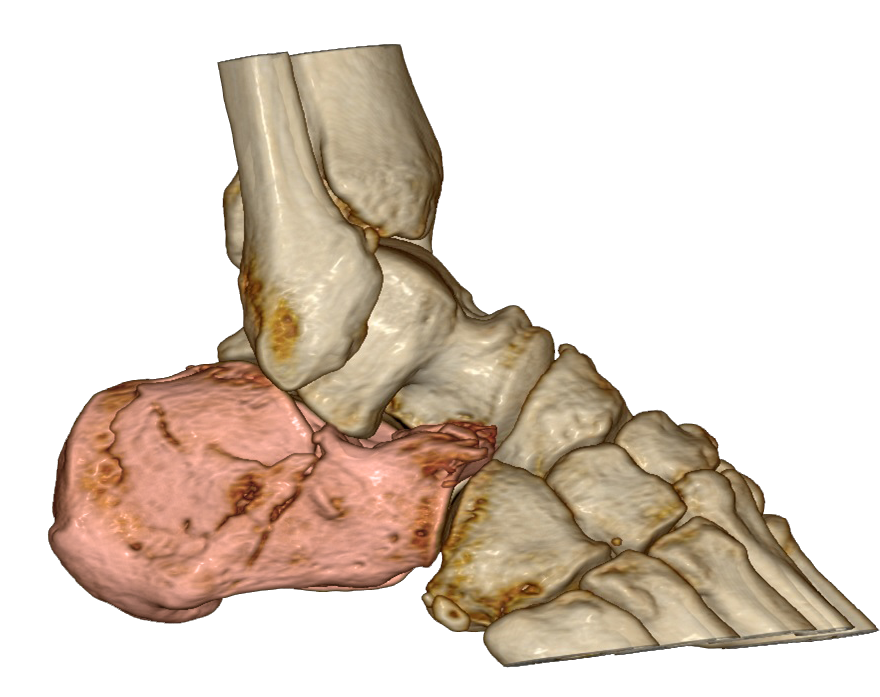 as a consequence there is no space for the lateral joint fragment
fracture
outcome
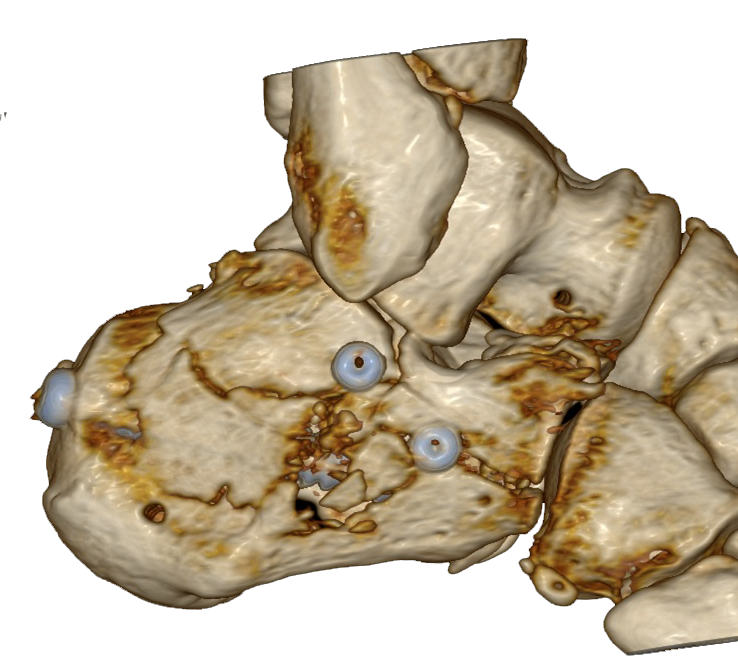 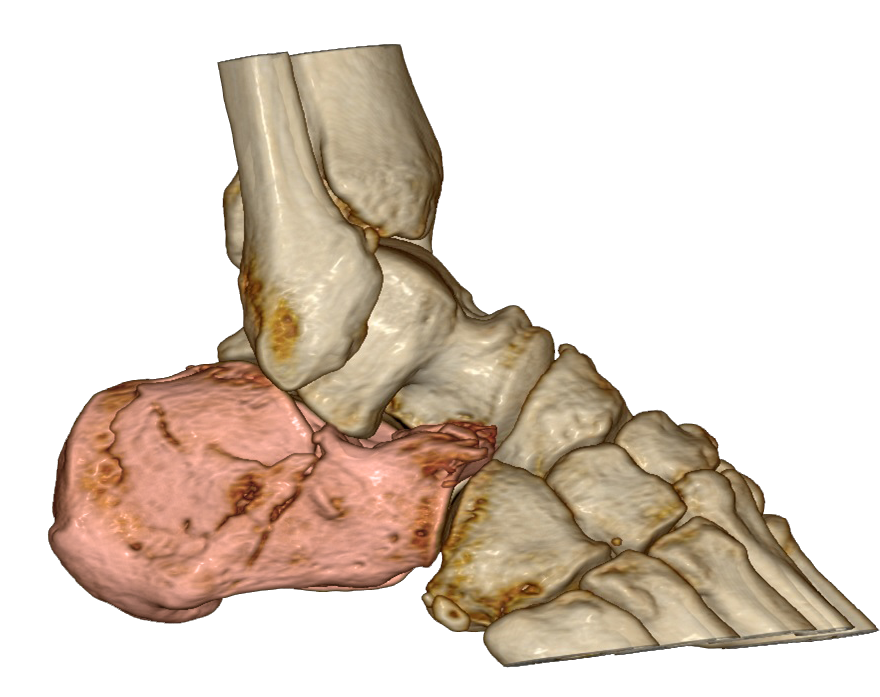 anatomical reduction is not possible
fracture
outcome
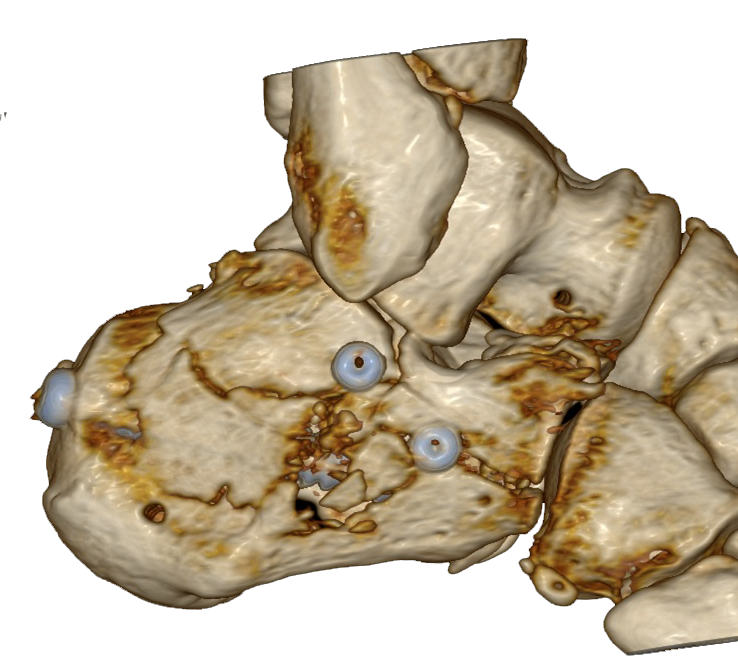 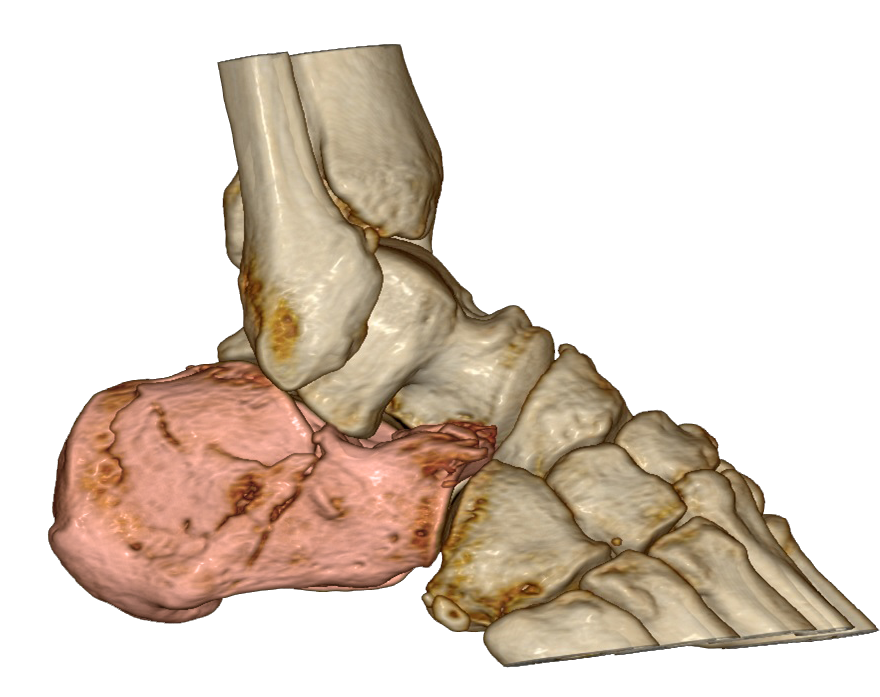 anatomical reduction is not possible
fracture
outcome
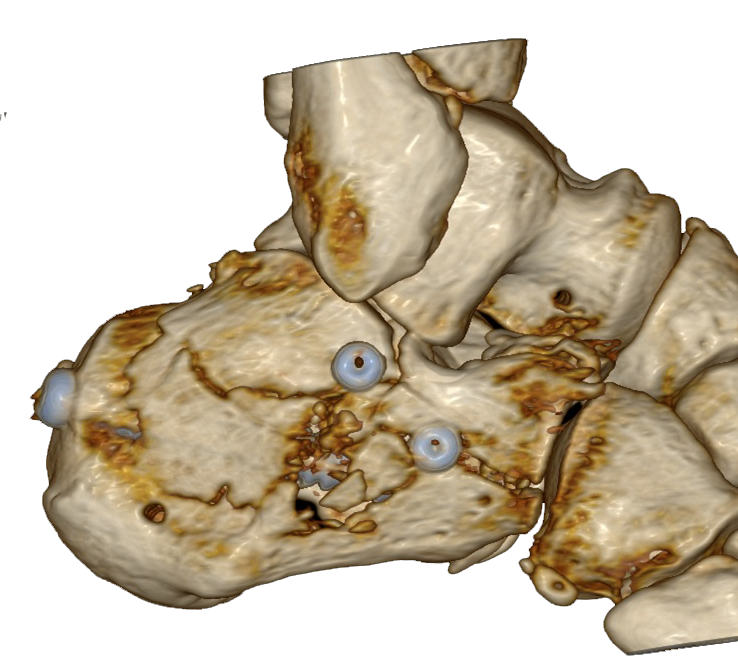 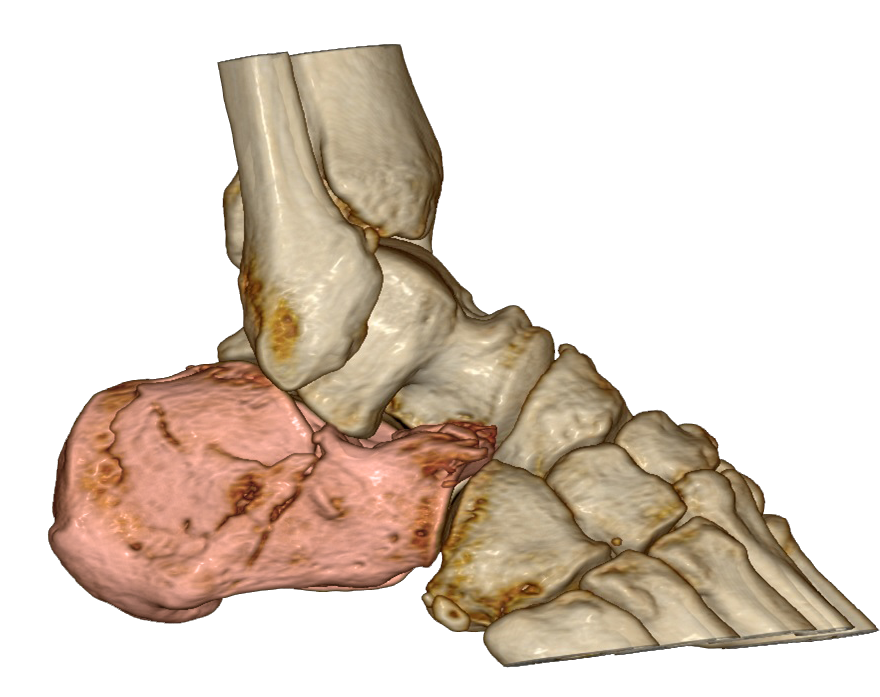 he saw it on the X-ray views and tried it with a raspatory from lateral
fracture
outcome
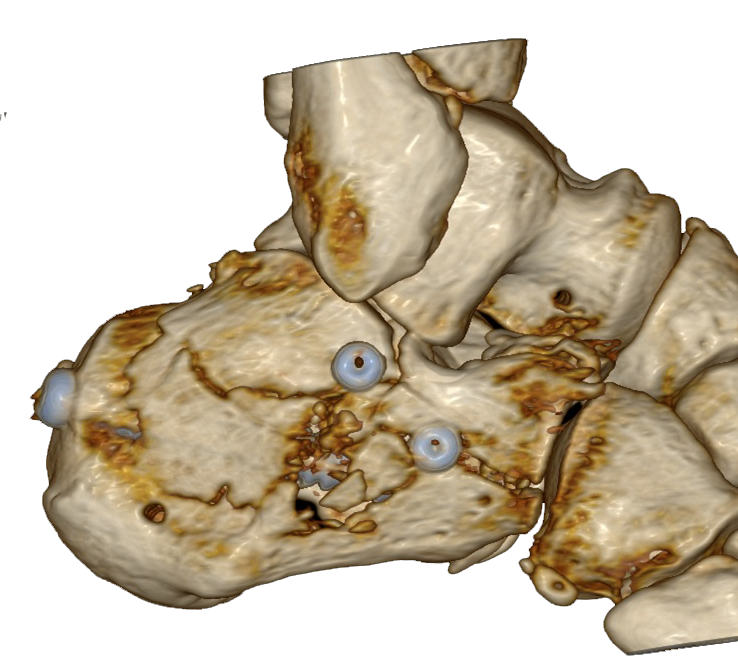 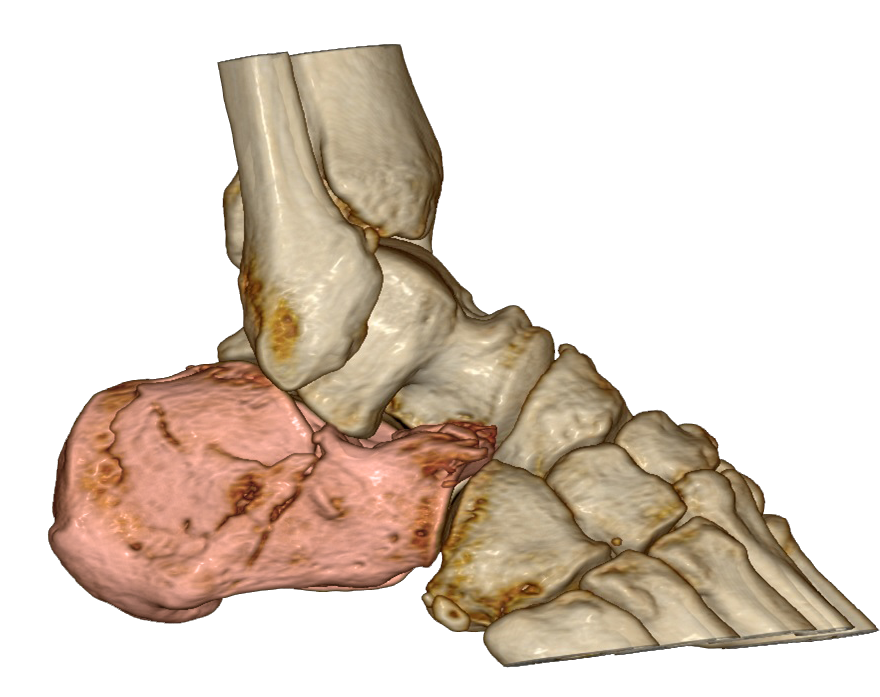 he saw it on the X-ray views and tried it with a raspatory from lateral
fracture
outcome
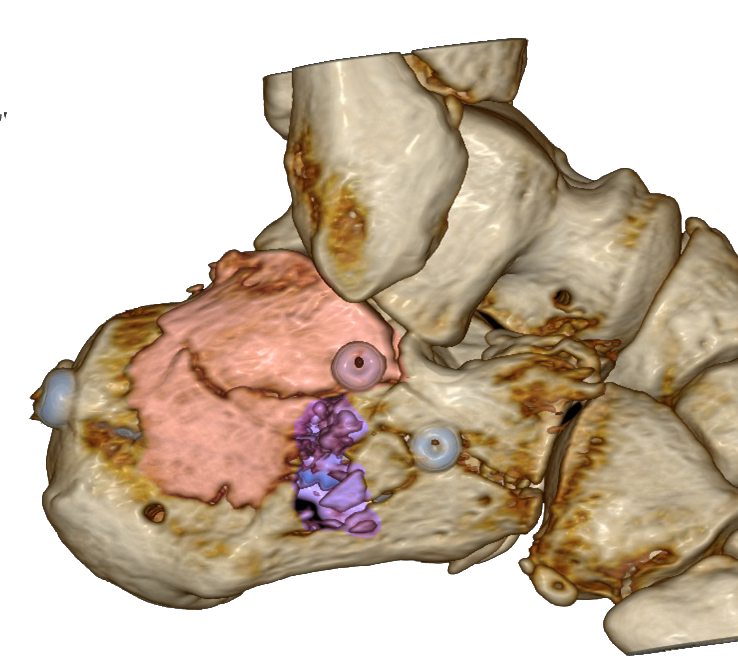 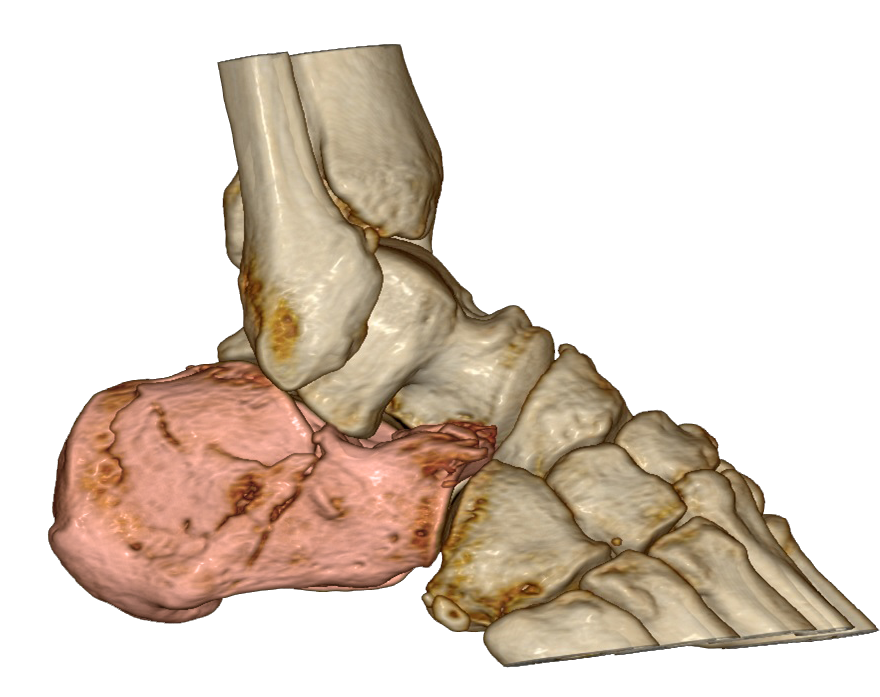 but some destruction
fracture
outcome
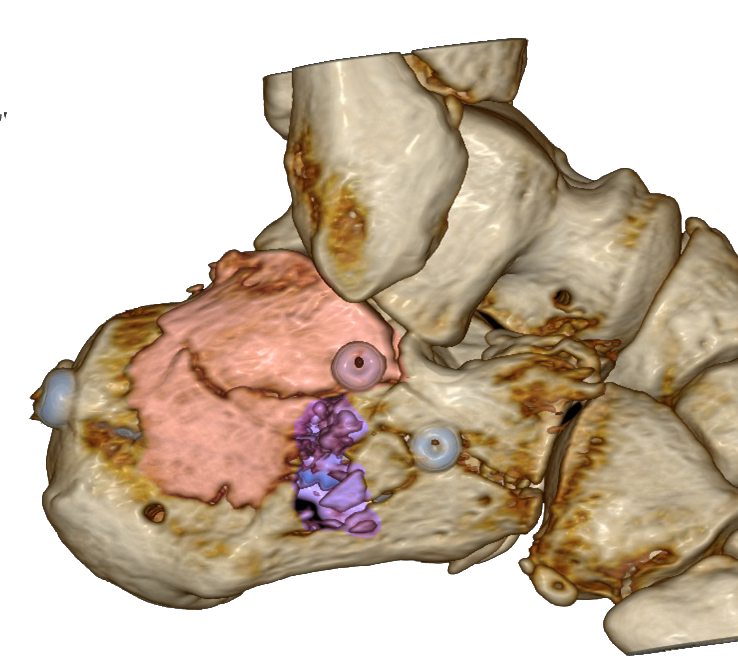 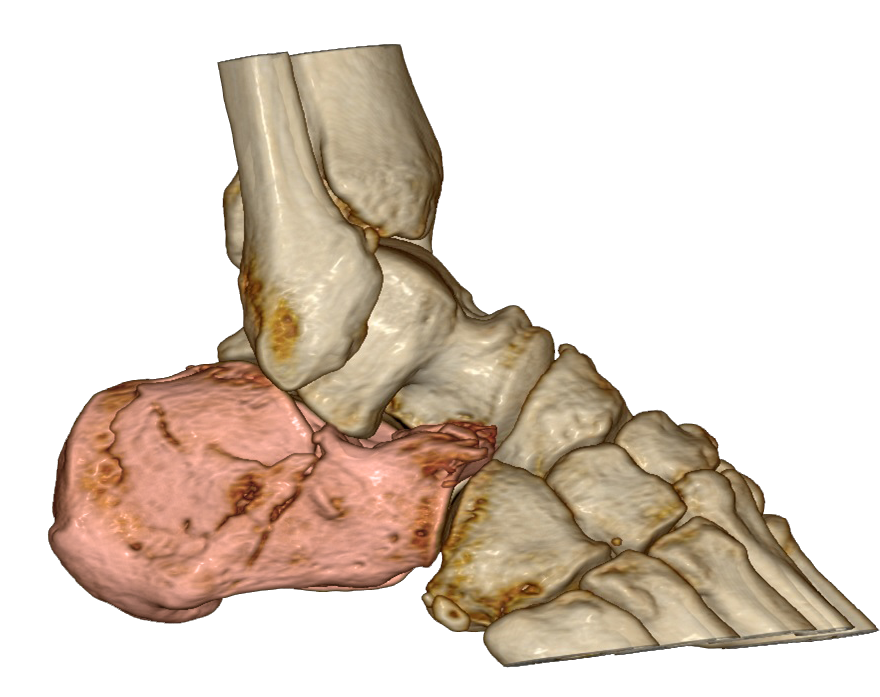 for the same reason reduction and fixation of the anterior part
was not succesful
fracture
outcome
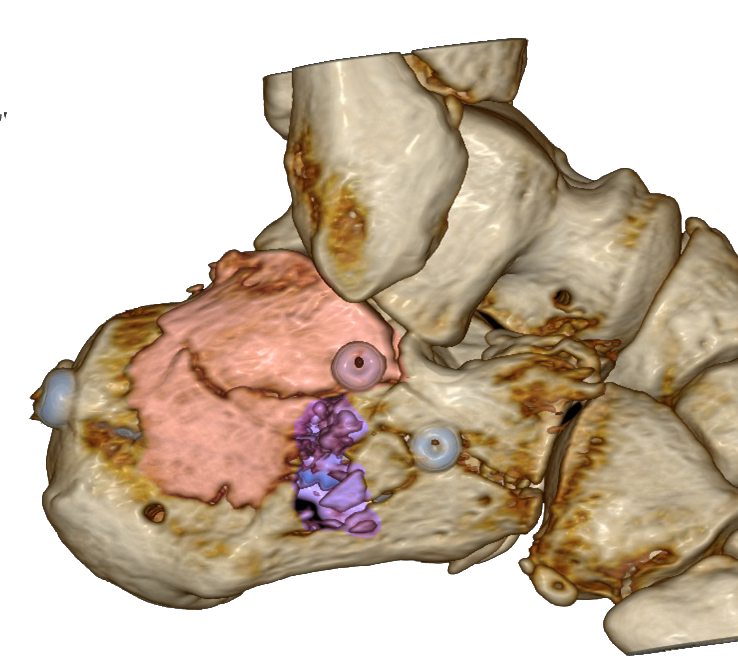 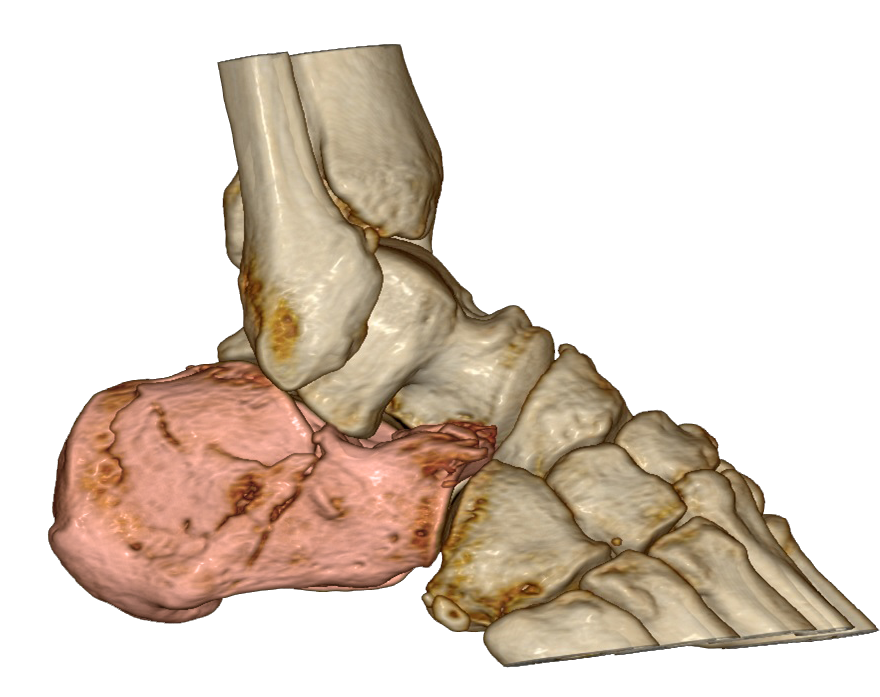 and by trying he broke the lateral wall
fracture
outcome
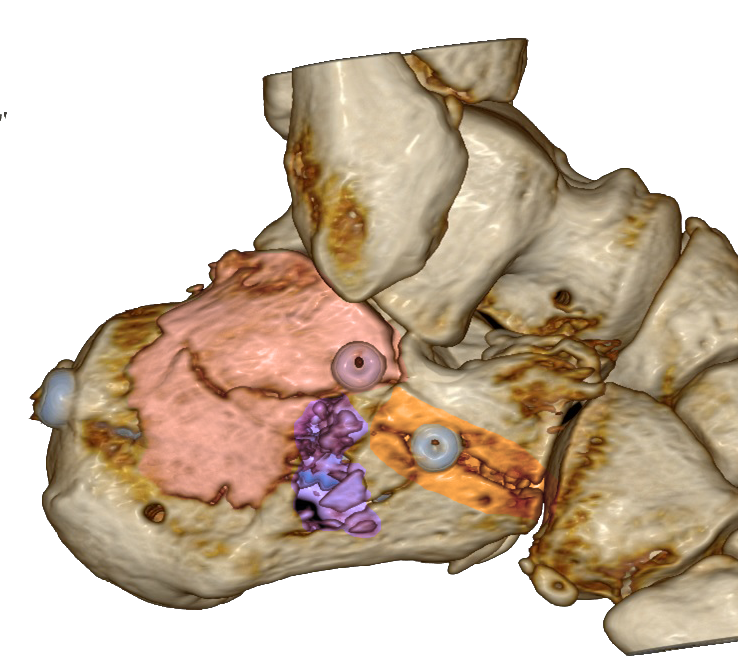 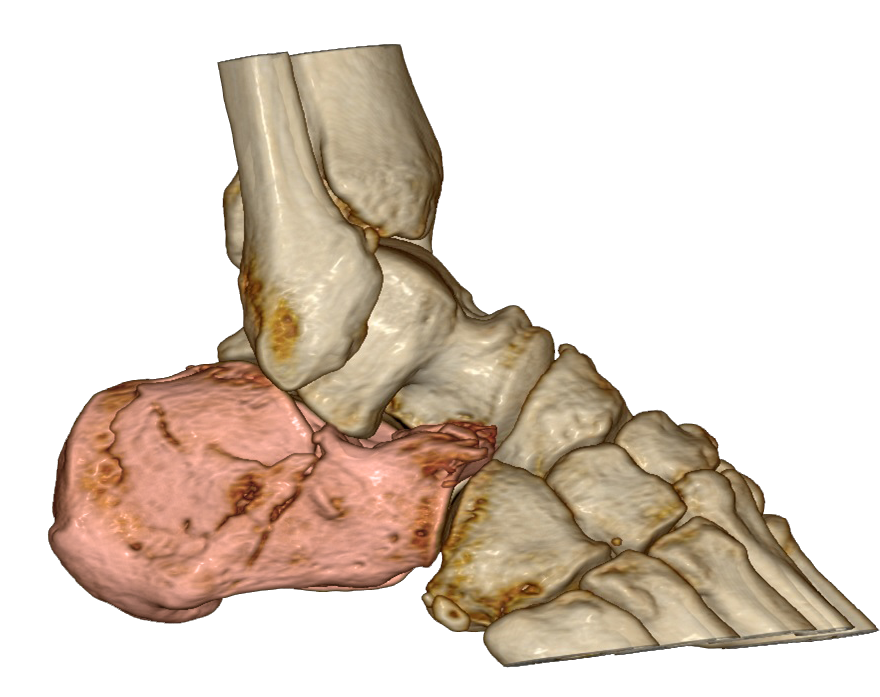 and by trying he broke the lateral wall
fracture
outcome
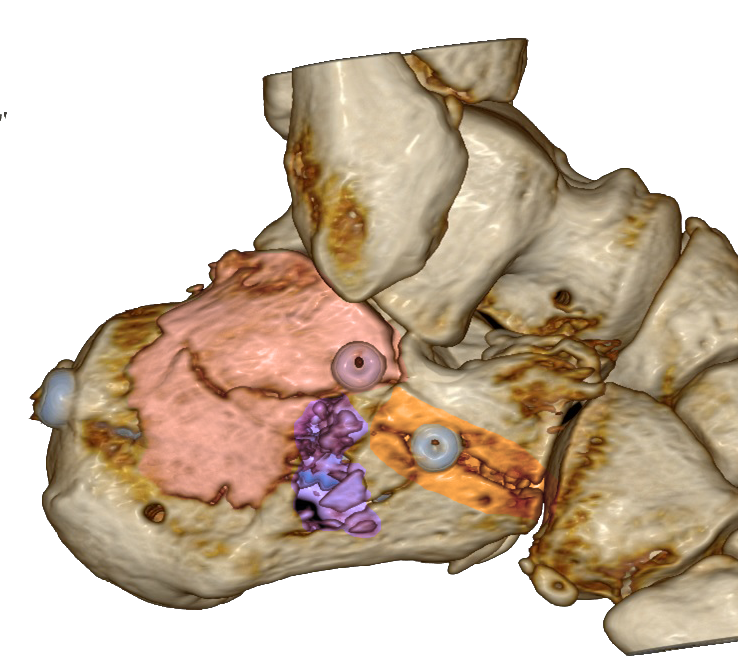 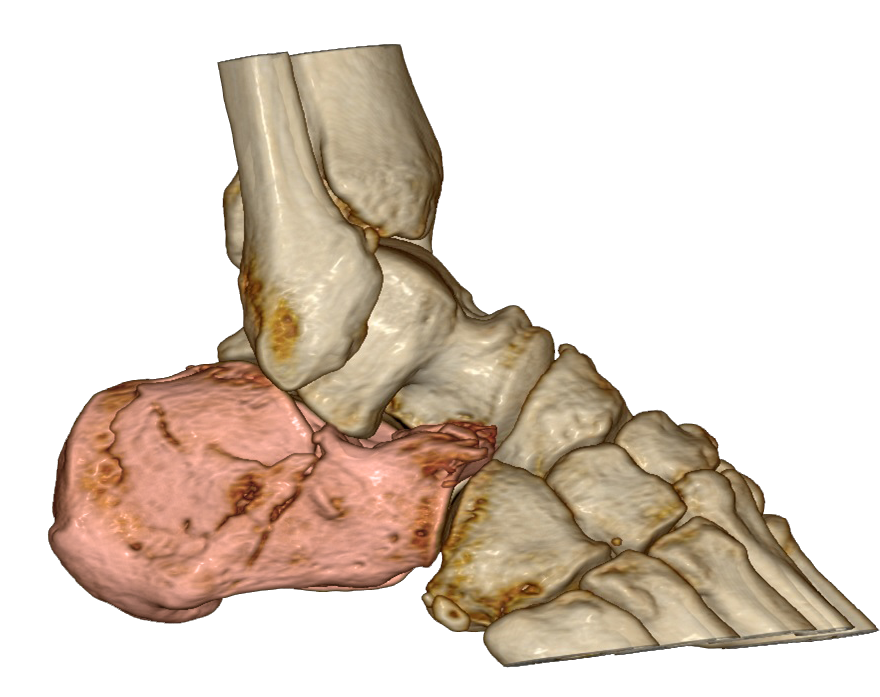 the position of the screws - especially the Sustentaculumscrew
is not good
fracture
outcome
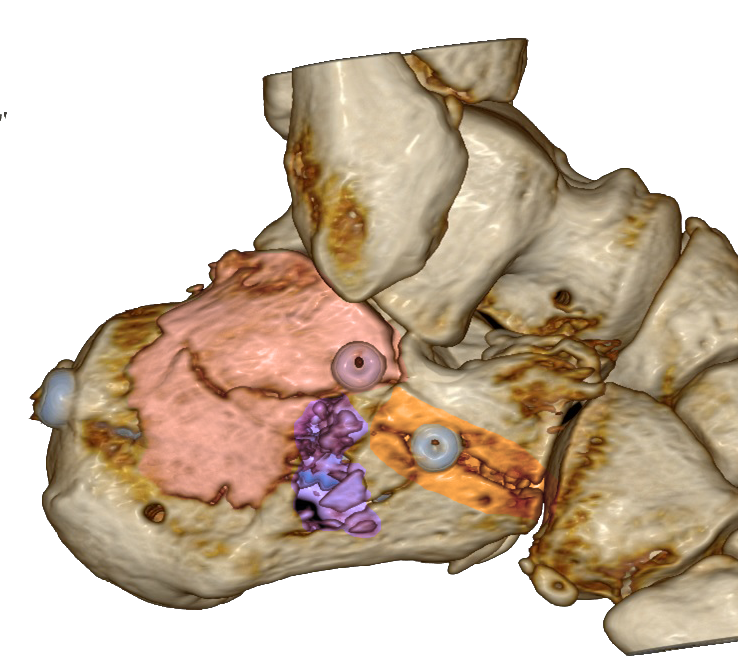 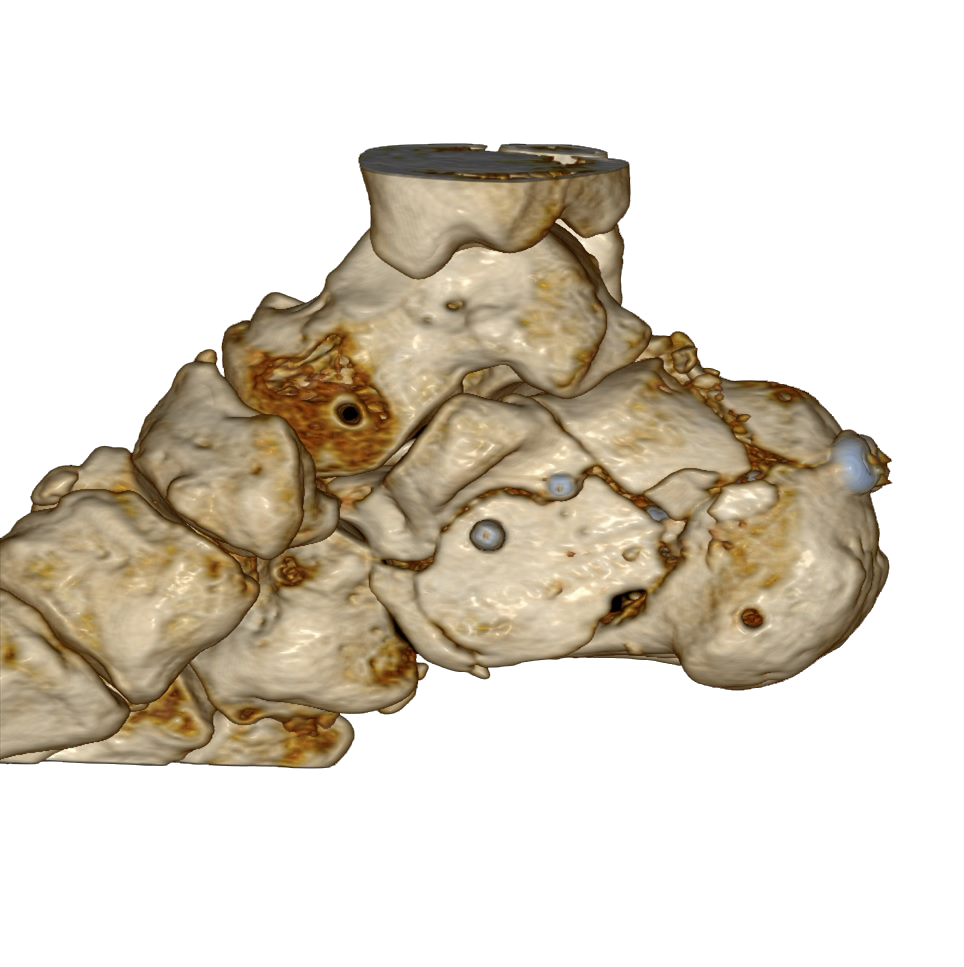 you should try to place it about here
fracture
outcome
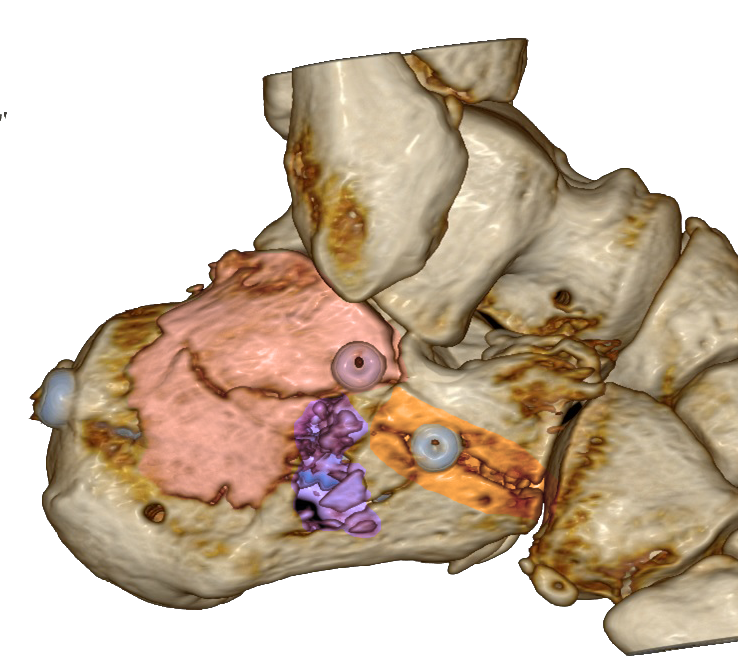 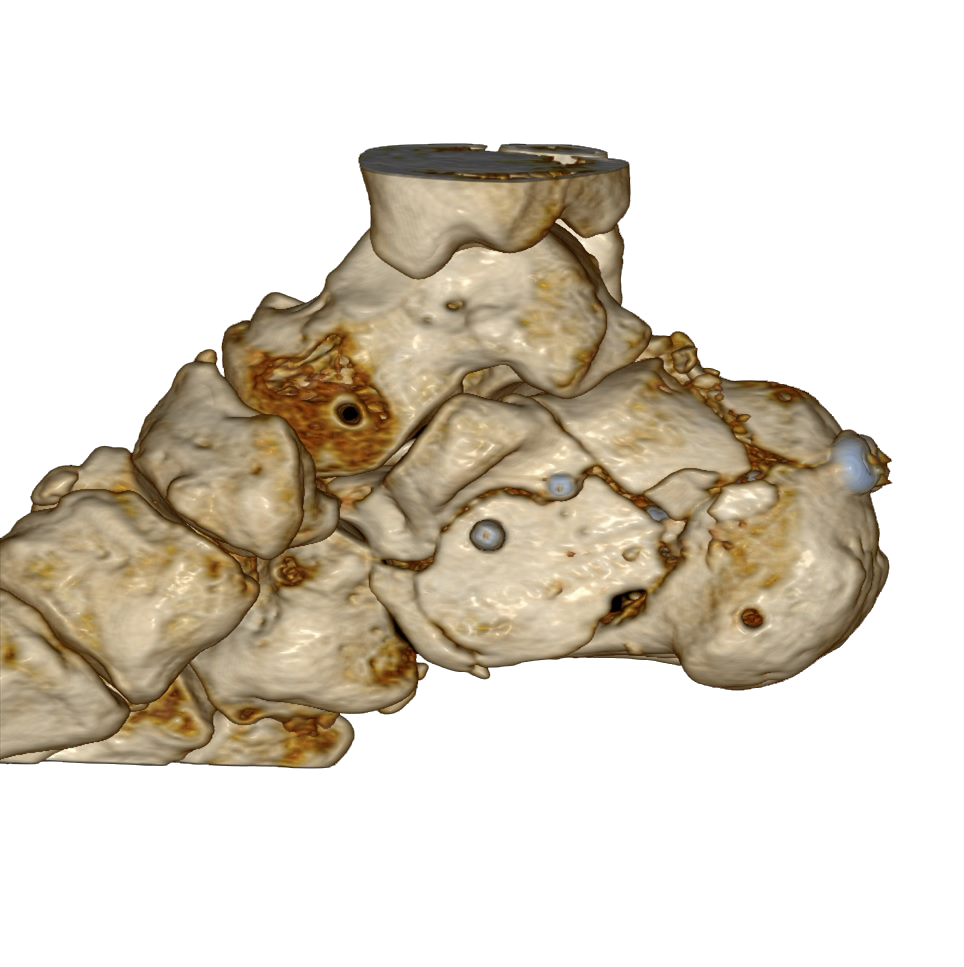 Thank you for your attention.
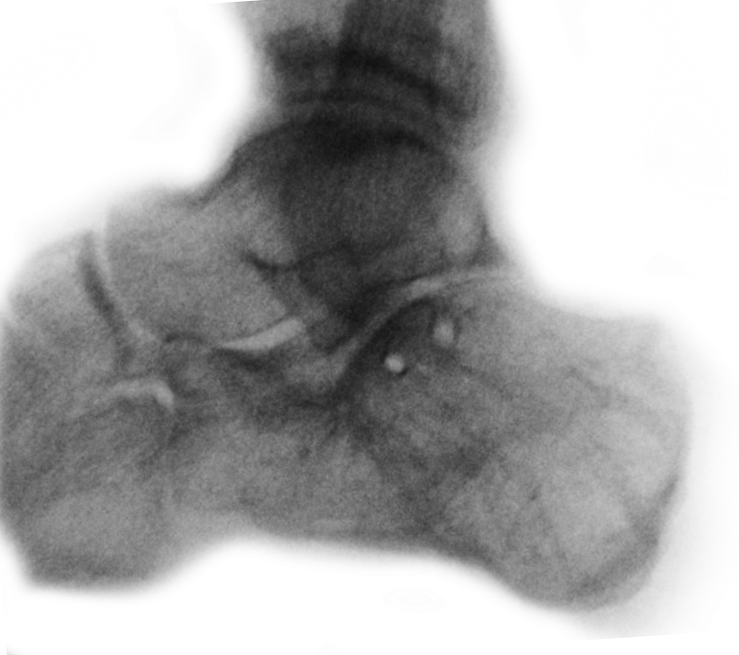 Christian Rodemund
Trauma center  Linz
christian.rodemund@auva.at

Georg Mattiassich
Trauma center  Graz
georg.mattiassich@auva.at

www.calcaneal-fracture.com
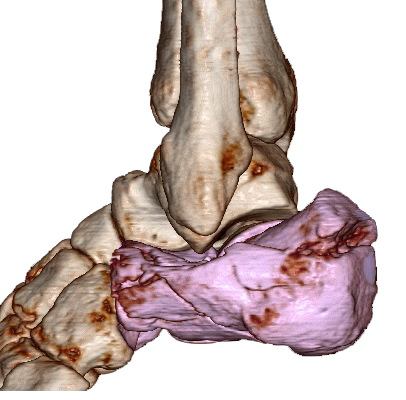 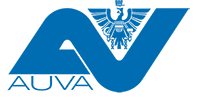 www.auva.at
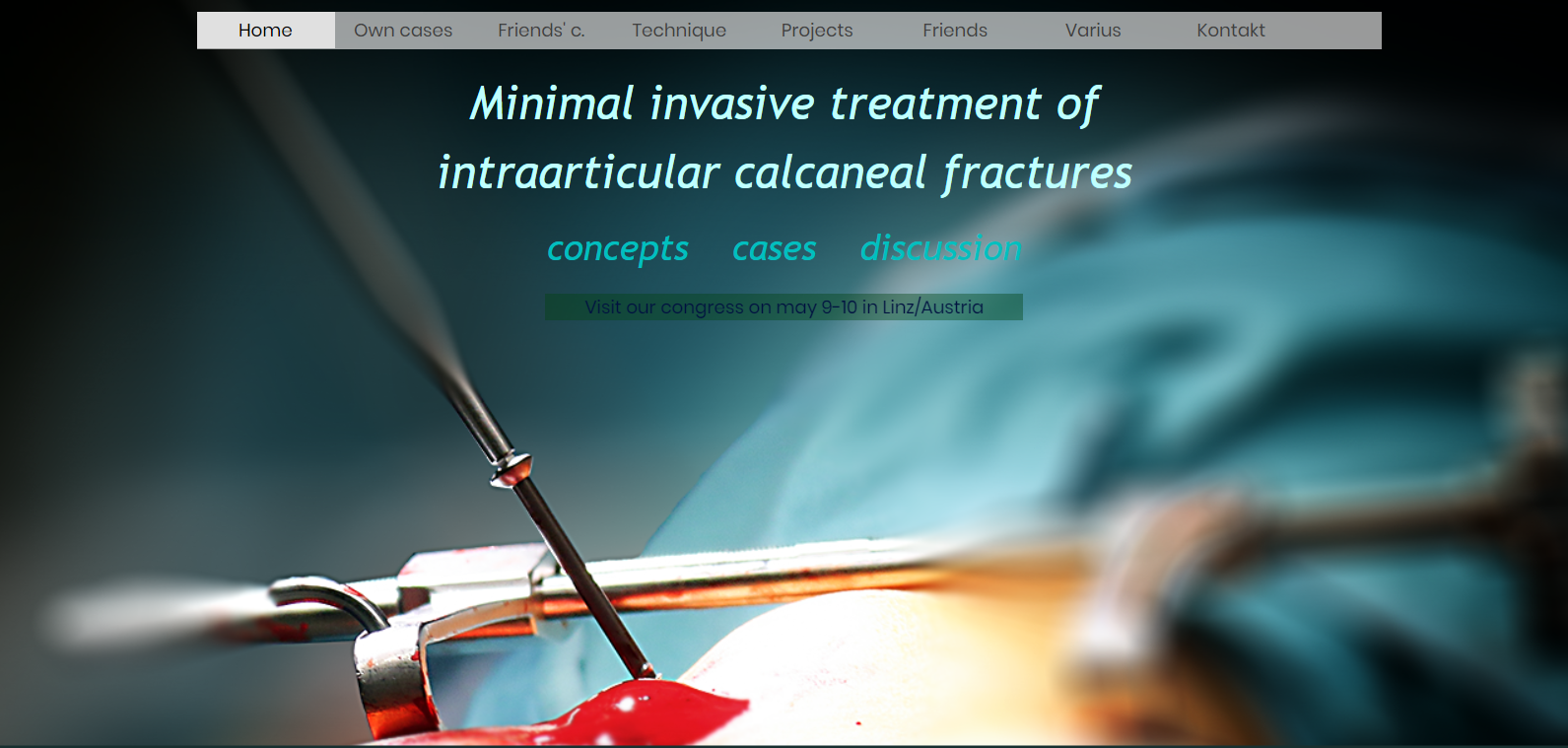 www.calcaneal–fracture.com
visit us – join us